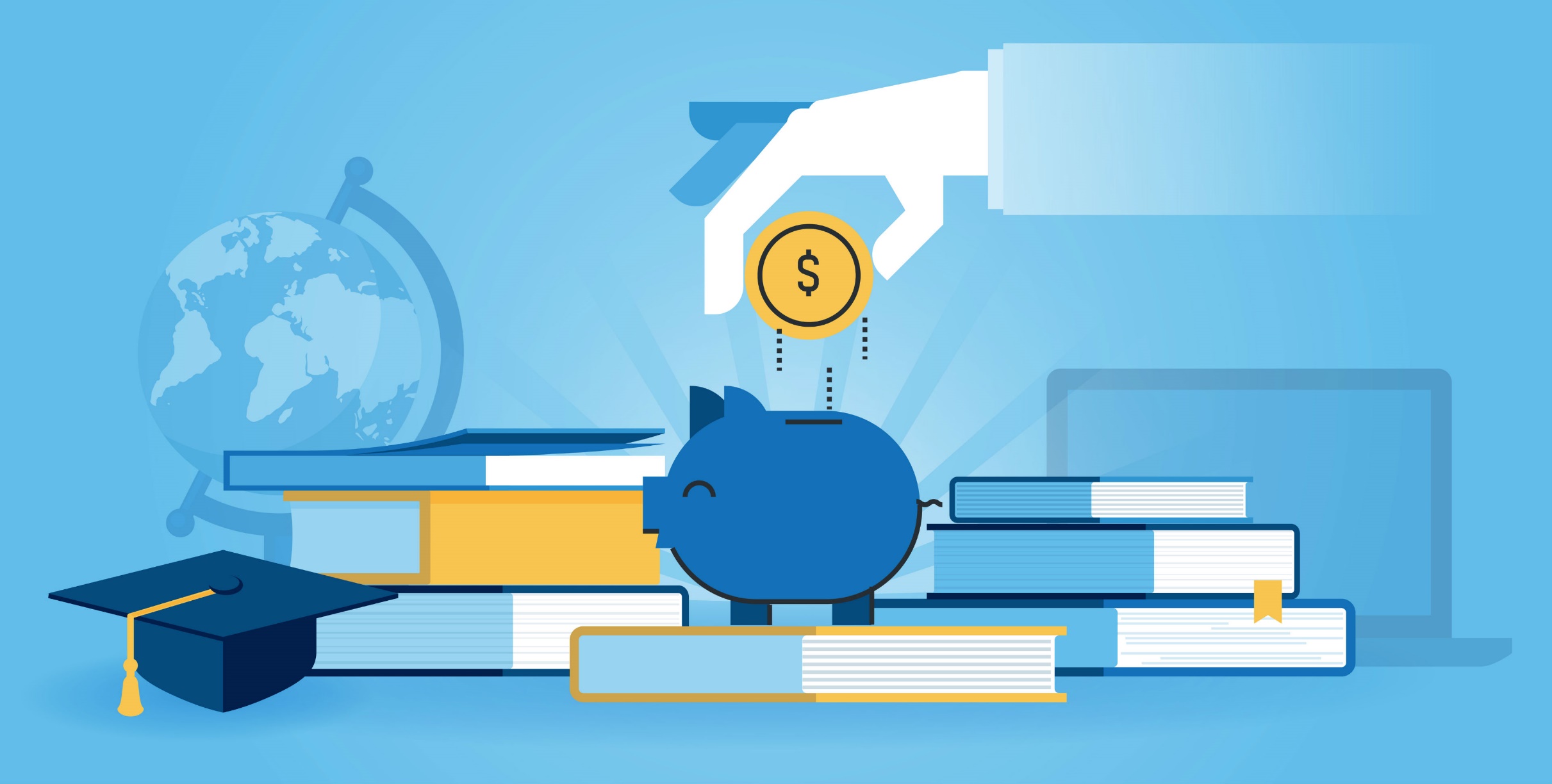 Financial Aid &
How to Pay for College
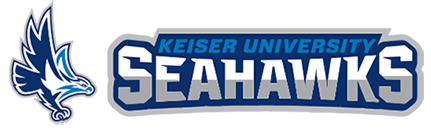 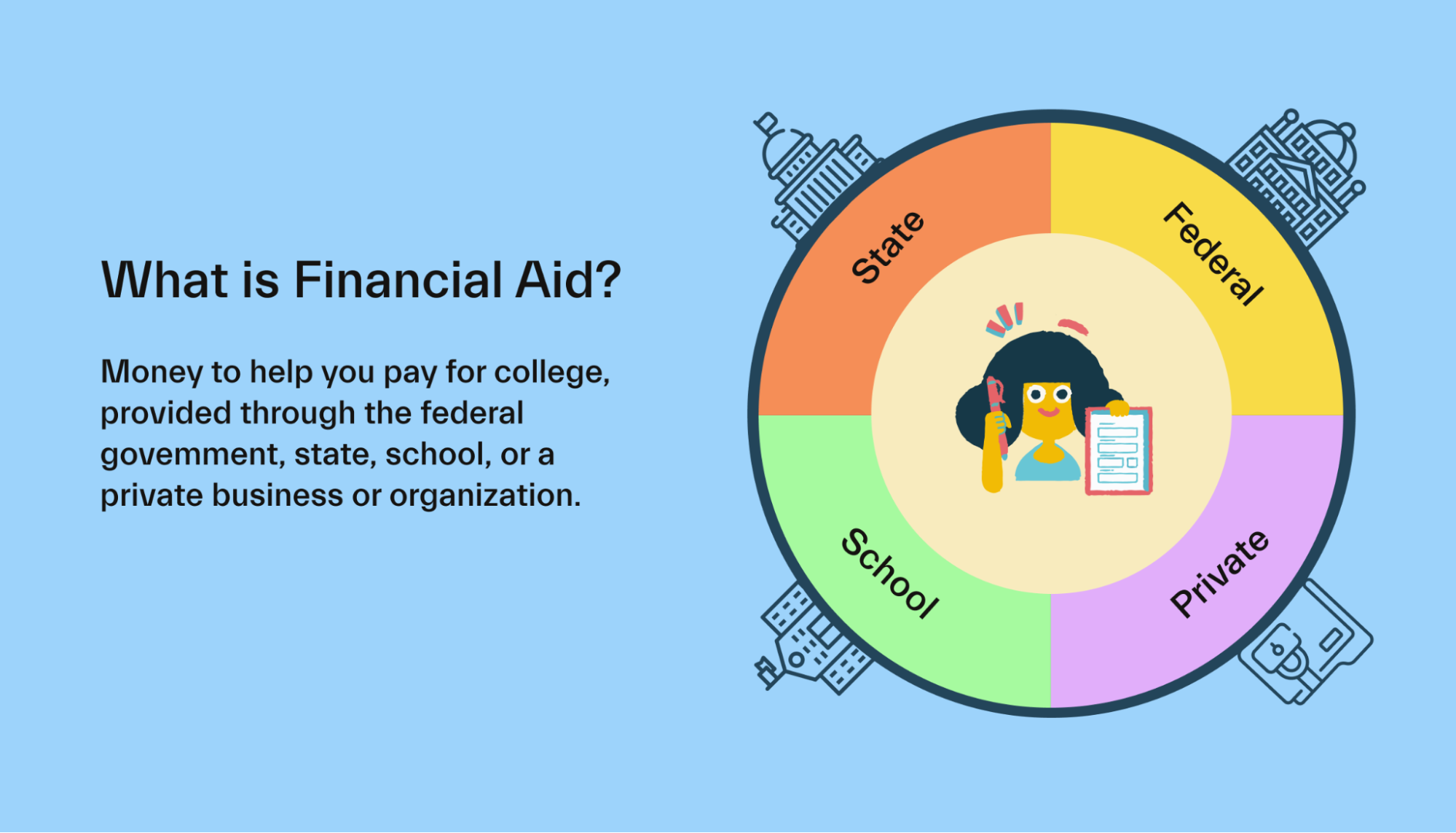 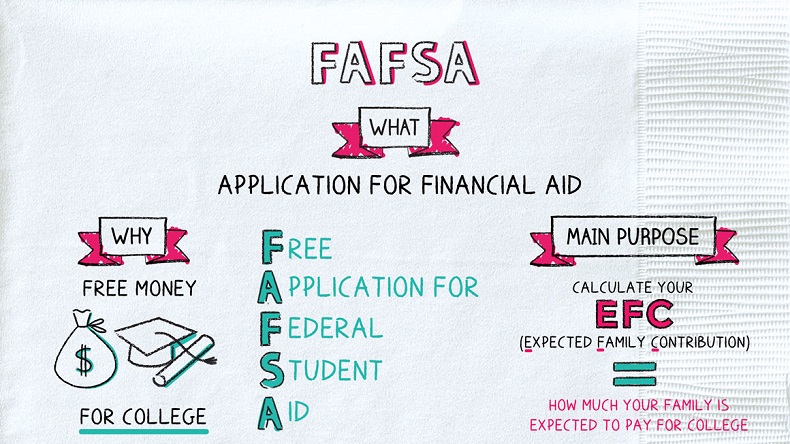 FAFSA: Free Application for Federal Student AidPresented by Federal Student Aid
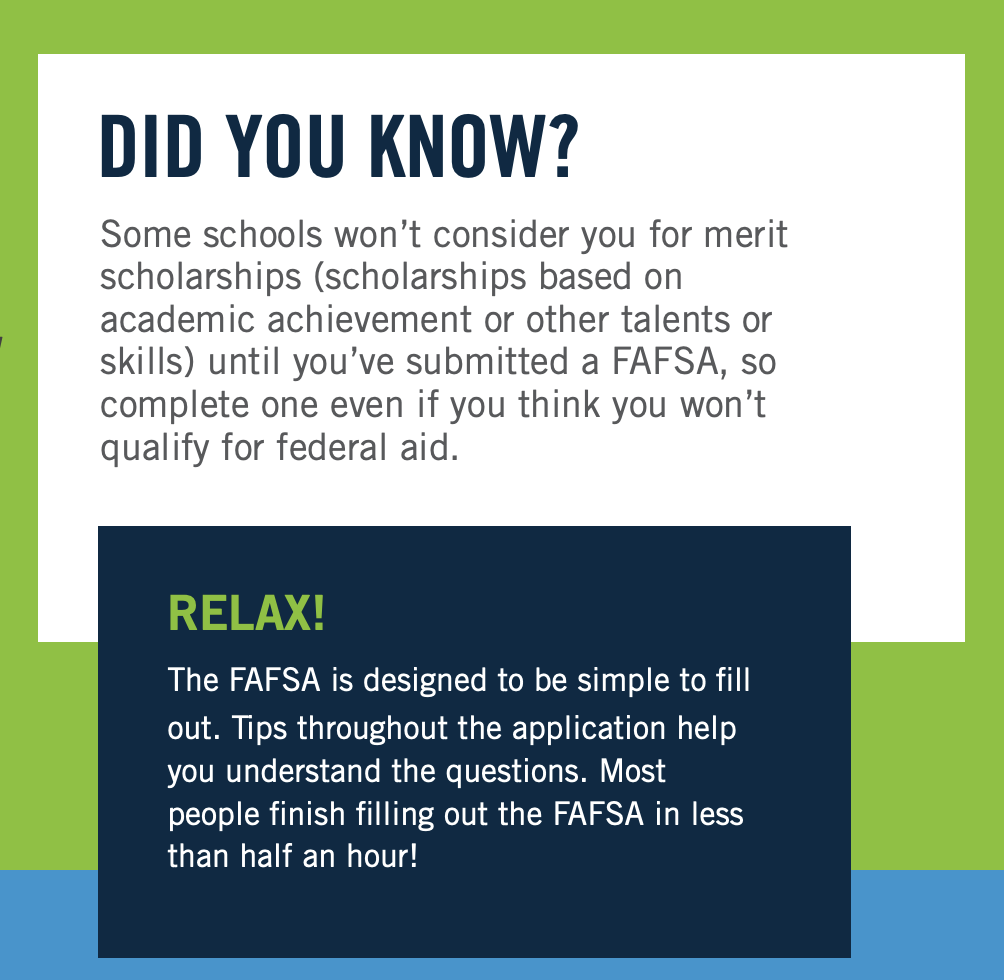 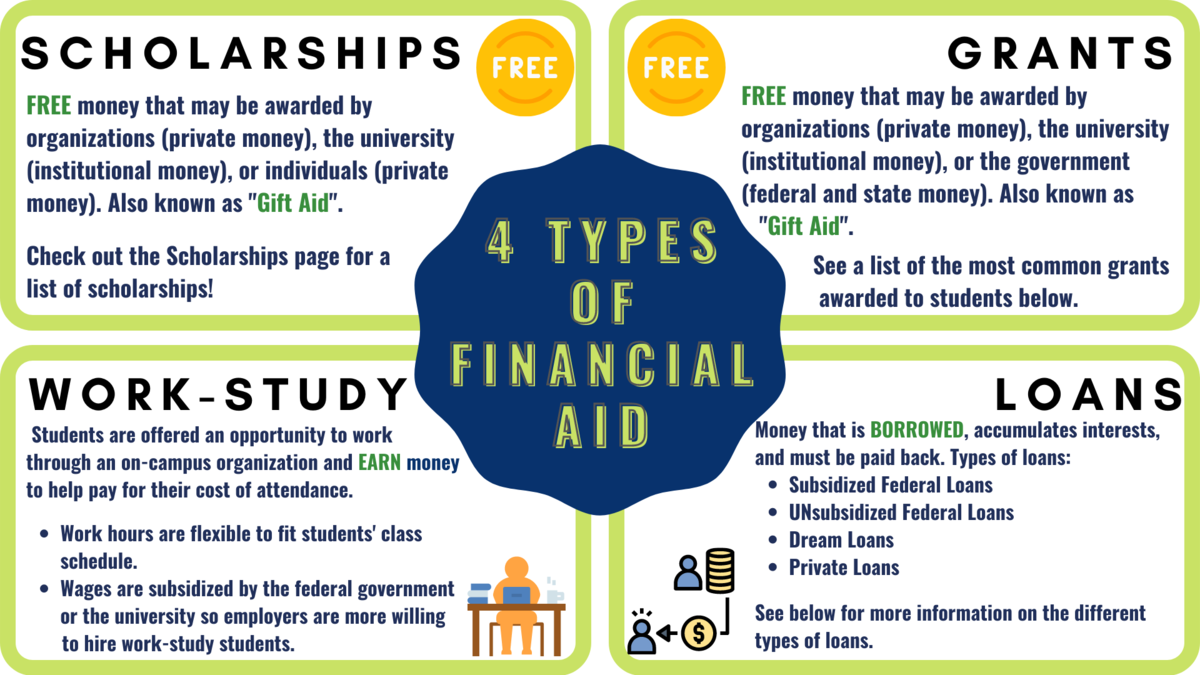 $CHOLAR$HIPRESOURCES
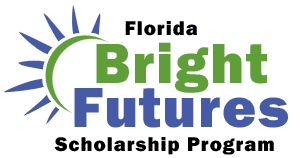 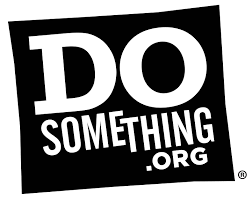 www.fastweb.com
www.unigo.com
www.dosomething.org
www.brightfuture.org
www.cappex.com
www.goodcall.com
www.facts.org
www.findaid.org
www.collegequest.com
www.collegescholarships.com
www.college-scholarships.com
www.collegiatefunding.com
www.theoldschool.org
www.salliemae.com
www.scholarship-page.com
www.CKSF.org
www.gmsp.org
www.scholarsnapp.org
www.tmcg.org
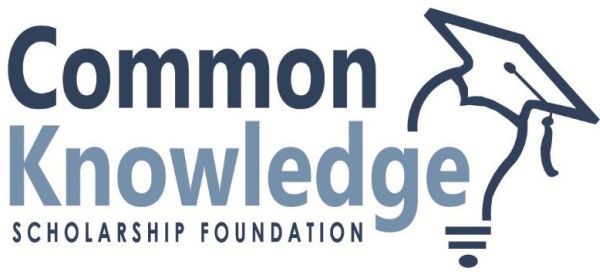 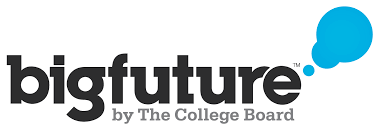 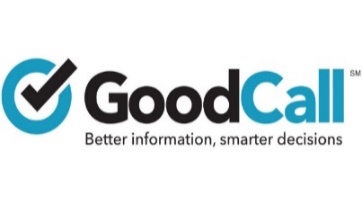 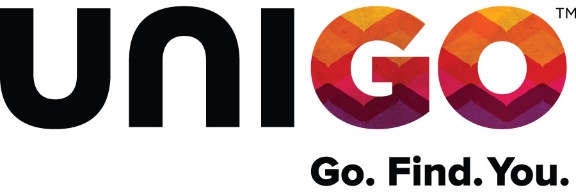 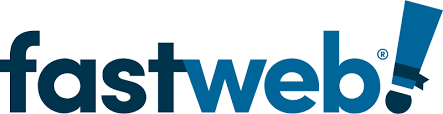 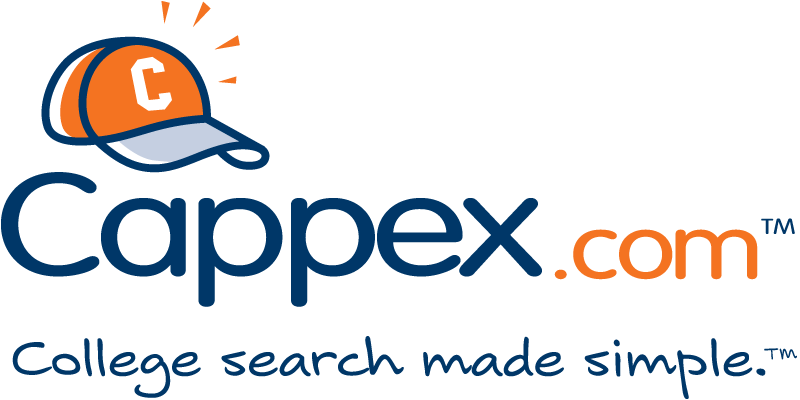 Amie L. Brown, MS.Ed.

Community Relations 
Coordinator
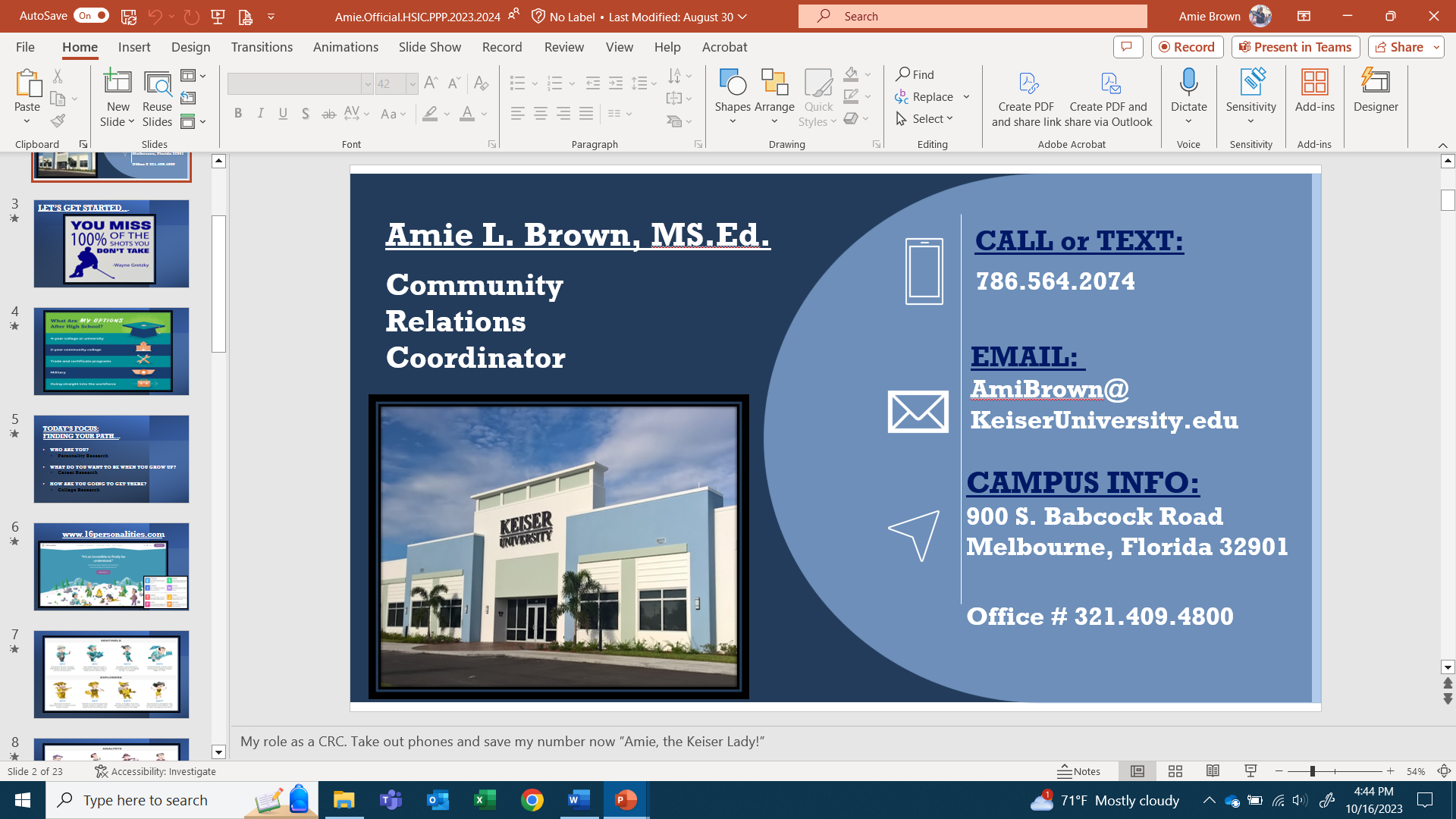 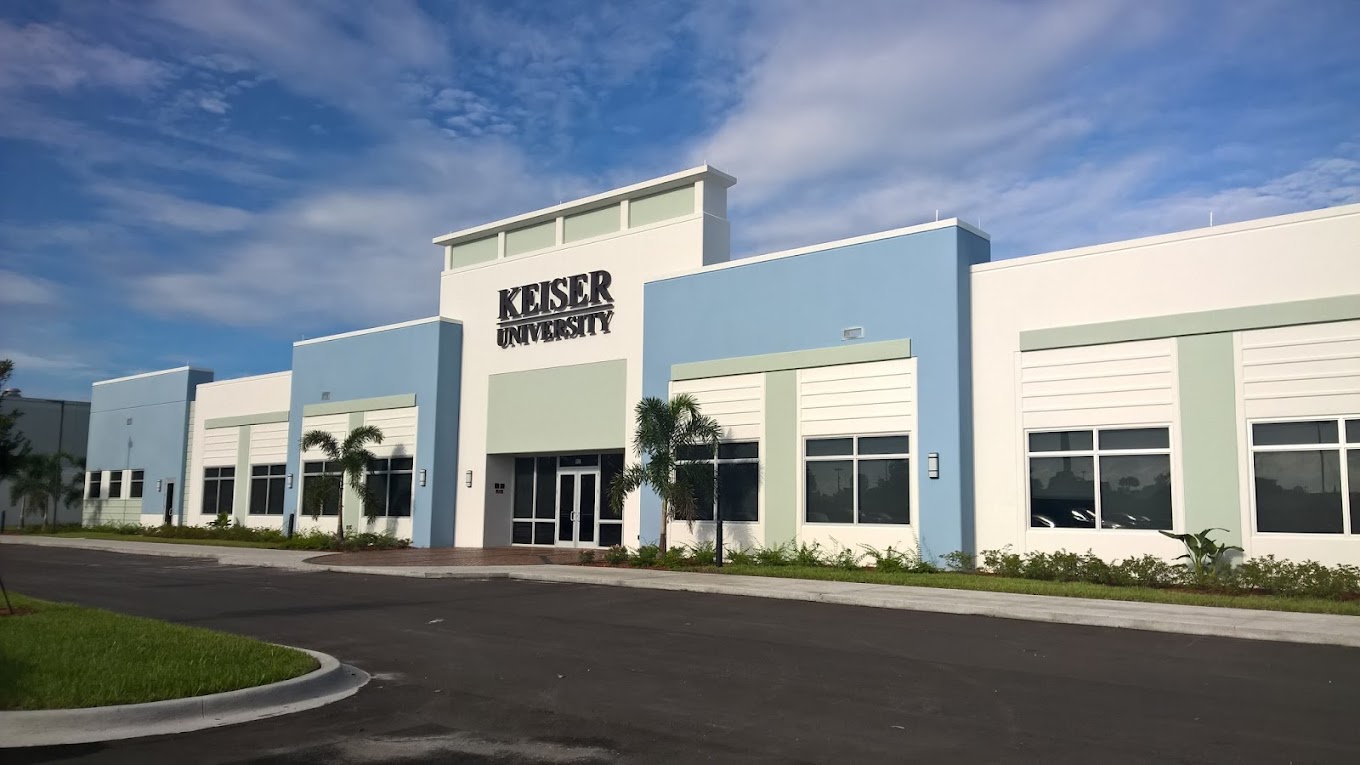